Starter
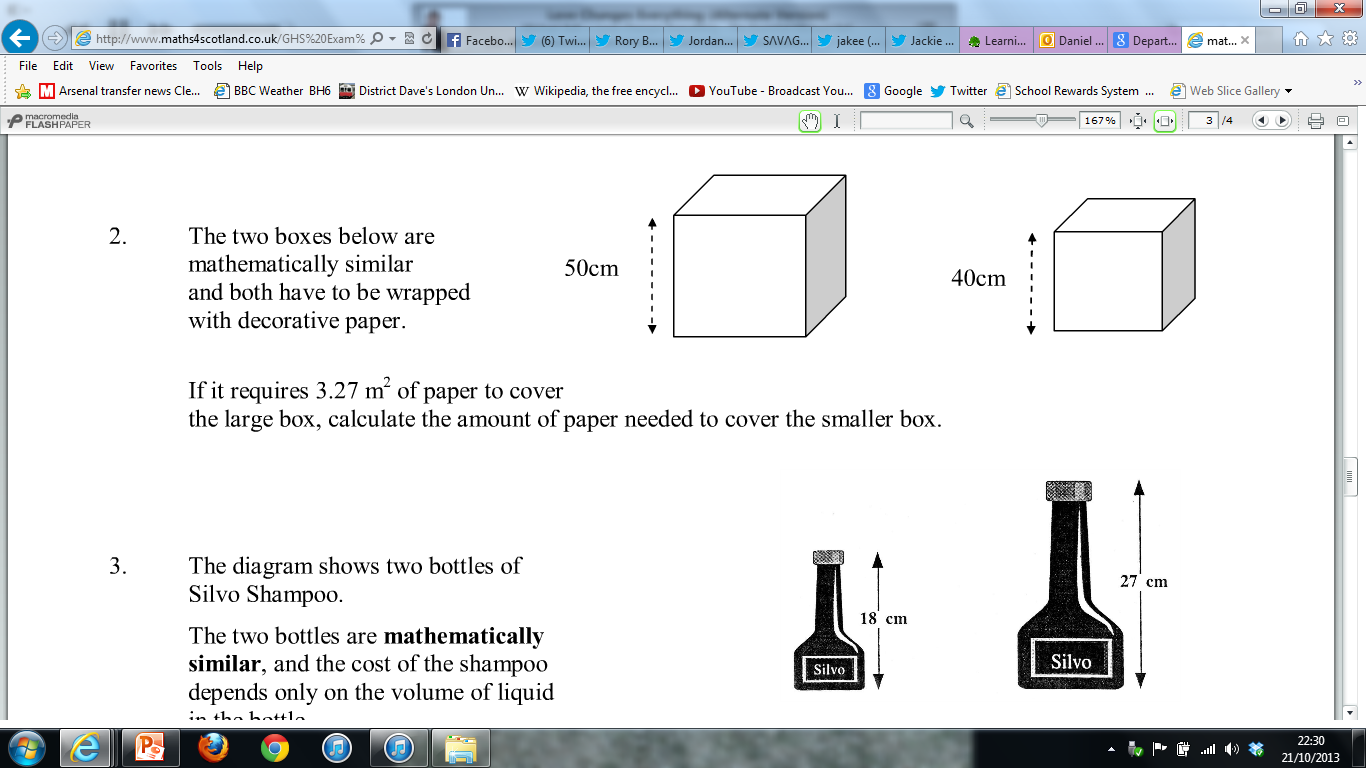 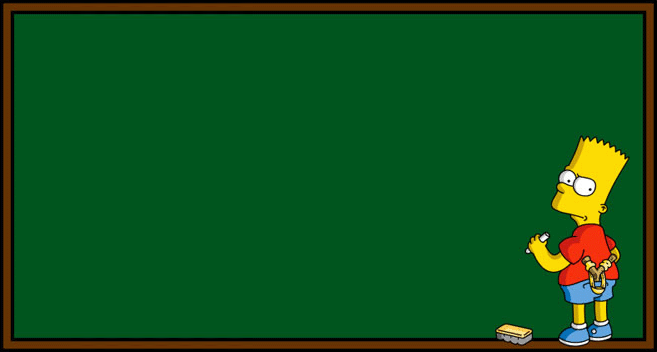 Volume Scale Factor
08/05/2014
Grade A
Learning Objectives:

Able to calculate a Linear Scale Factor

Able to calculate a Volume using the LSF

Able to calculate areas using the VSF
Volume Scale Factor
Volume Scale Factor (VSF): The proportional increase in the volume of two similar shapes


VSF = LSF3
10cm
The volume of the smaller cylinder is 20cm3. Calculate the volume of the larger cylinder.
4cm
(The volume of the larger shape is 15.625  times bigger than the smaller shape)
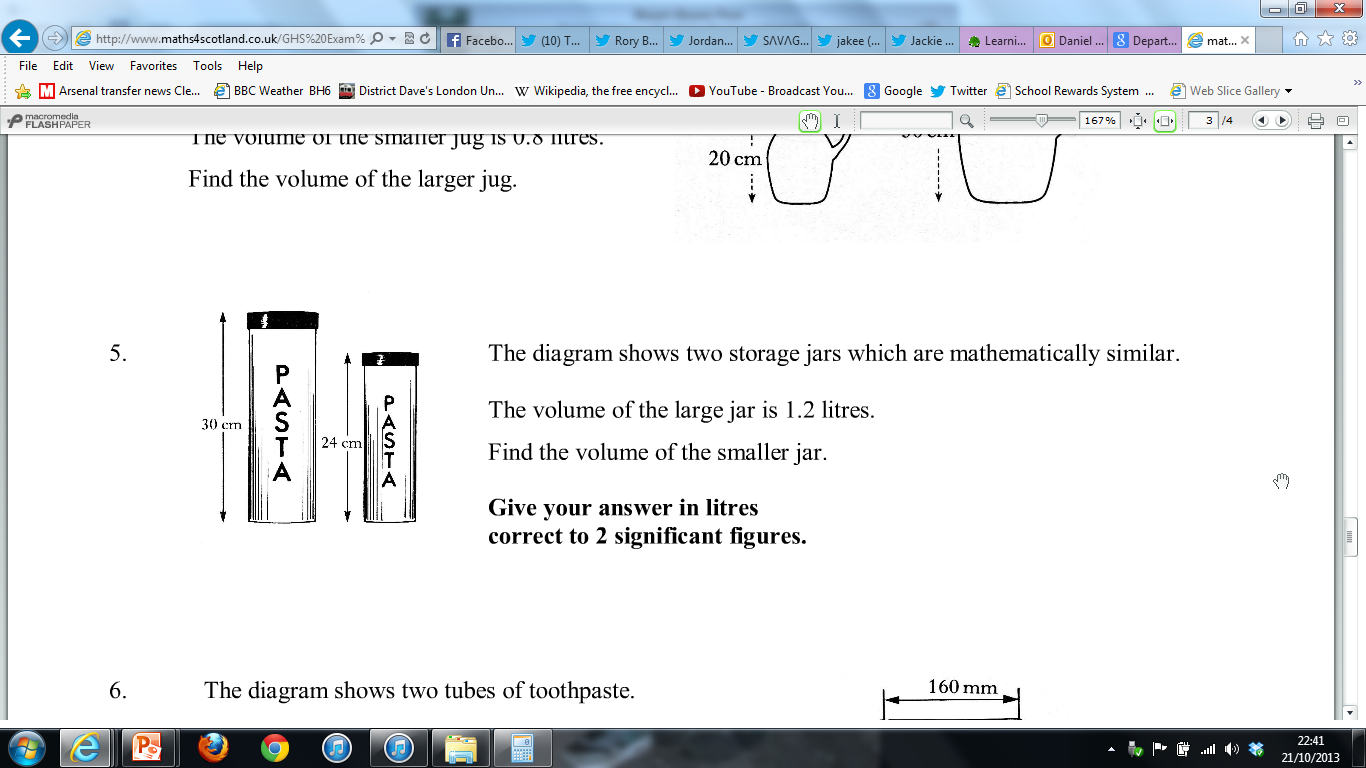 (The volume of the larger shape is 1.953125  times bigger than the smaller shape)
Volume Scale Factor
08/05/2014
Grade A
Page 509
Exercise 26C
Questions 1 to 4

Page 509-510
Exercise 26D
Questions 1 – 5
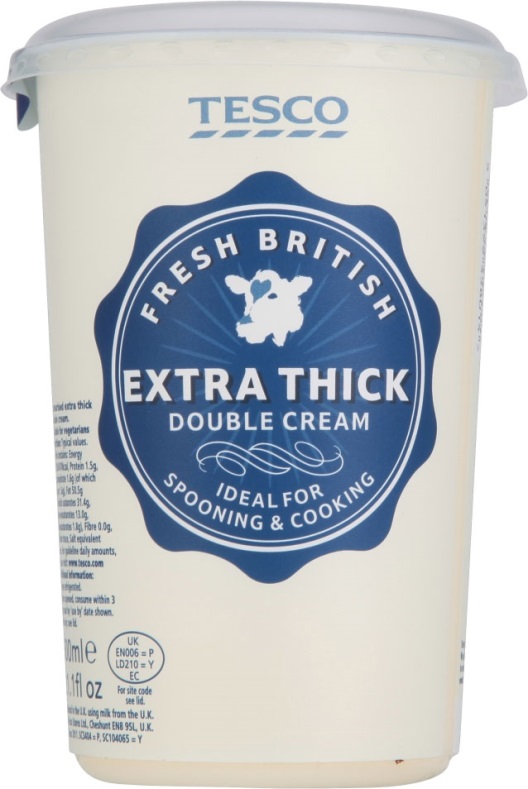 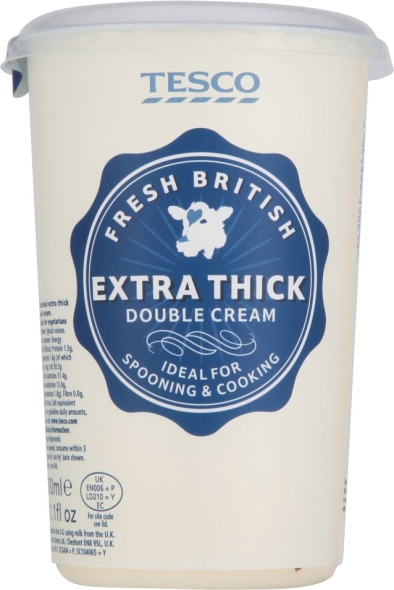 The smaller carton of double cream holds 125ml, while the larger carton holds 200ml. Calculate the height of the larger carton.
11cm
The larger tin of beans has a mass of 400g while the smaller tin has a mass of 50g. The label on the smaller tin has an area of 150cm2. Calculate the area of the label on the larger tin.
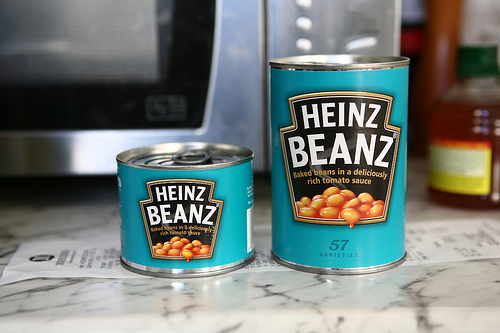 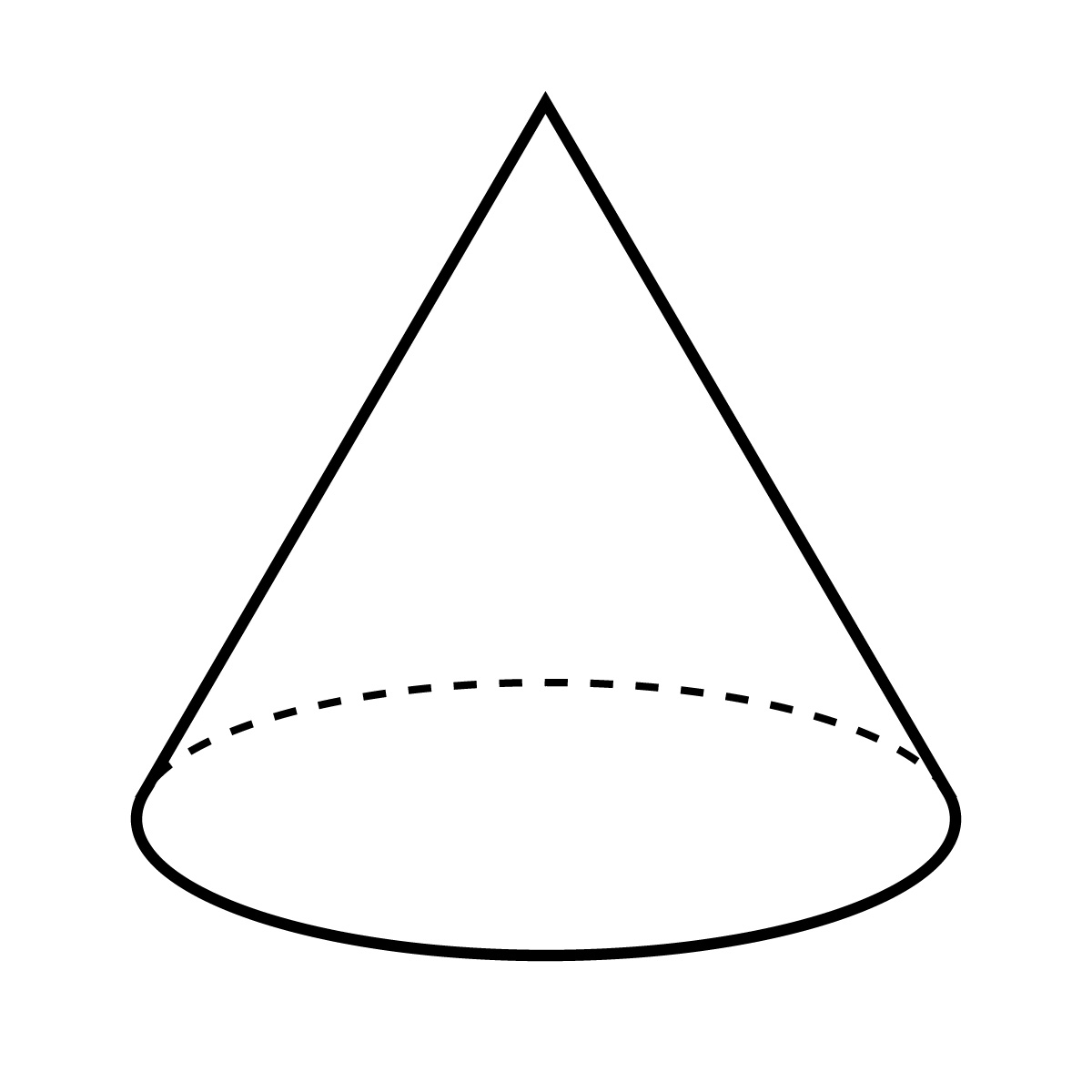 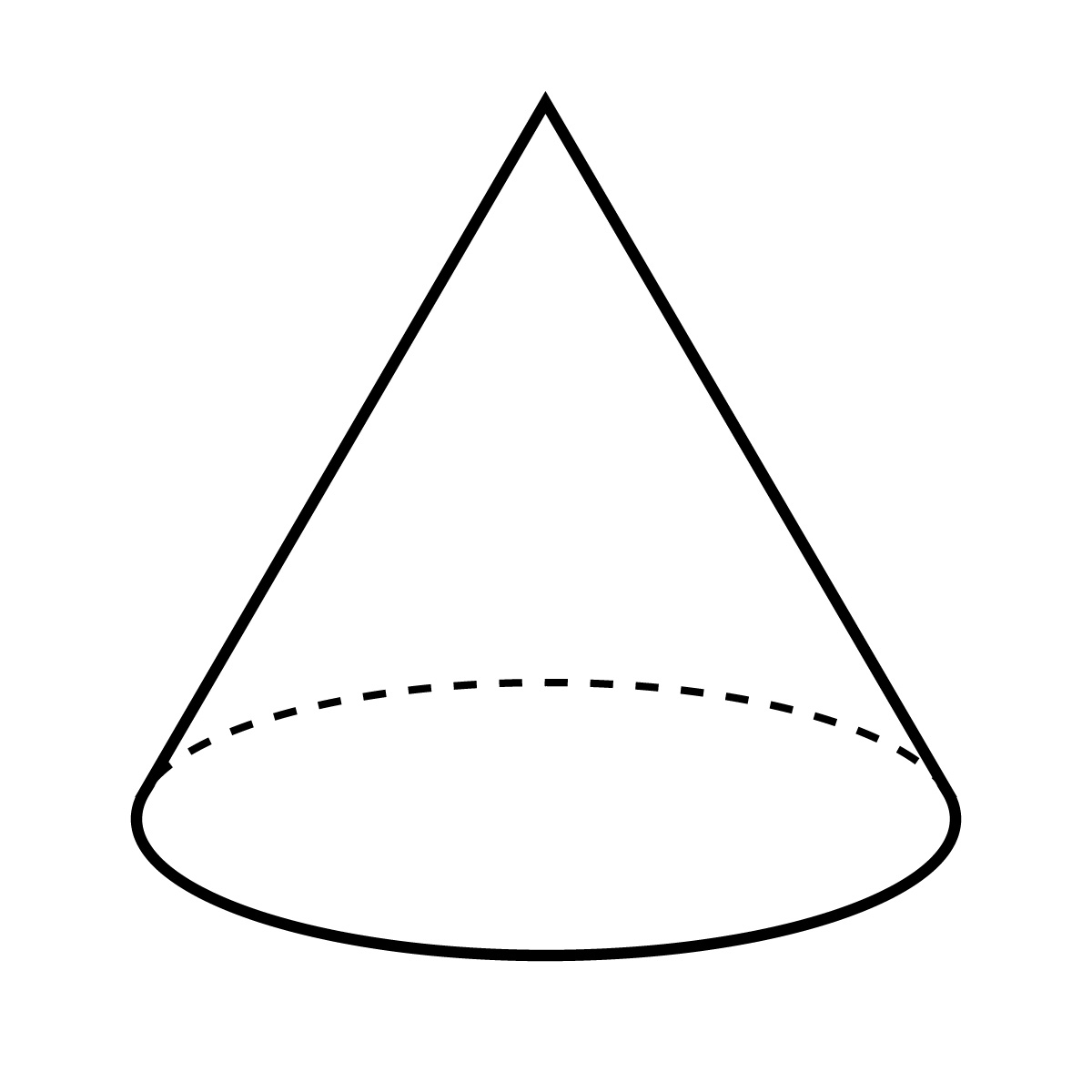 The surface area of cone B is 12.25 times bigger than cone A. If the volume of cone B is 380cm3, calculate the volume of cone A. Give your answer correct to 3 significant figures.
A
B
Similar Shapes
Page 511
Exercise 26E
Q1 to 6